DZIECI W ŚWIECIE MULTIMEDIÓW A POTRZEBA KONTAKTU.JAK MÓWIĆ, ŻEBY DZIECI SŁUCHAŁY, JAK SŁUCHAĆ, ŻEBY MÓWIŁY?
1.KIEDY, JAK i DLACZEGO należy ograniczyć CZAS korzystania z mediów?
NOWY PROBLEM SPOŁECZNY - UZALEŻNIENIE DZIECI OD MEDIÓW ORAZ SIECI


CORAZ WIĘCEJ CZASU W SIECI

NEGATYWNE SKUTKI ZDROWOTNE I SPOŁECZNE
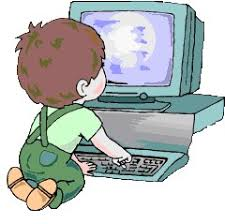 CZAS…
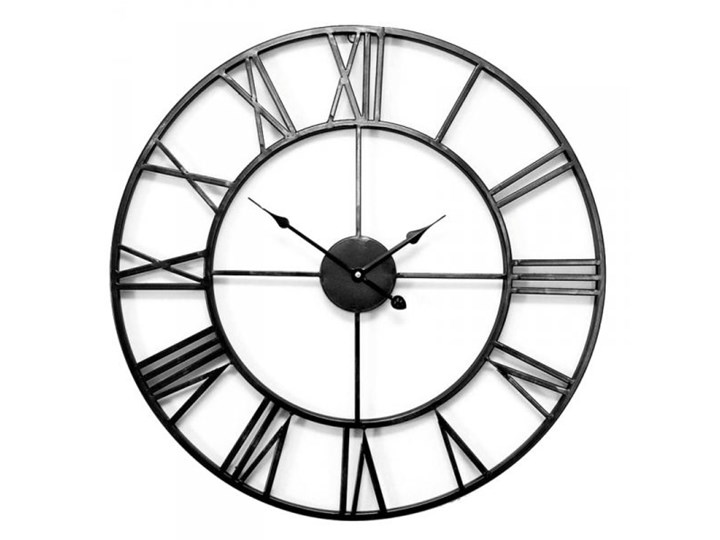 CZAS…
dzieci do ukończenia drugiego roku życia w ogóle nie powinny korzystać z urządzeń z ekranem
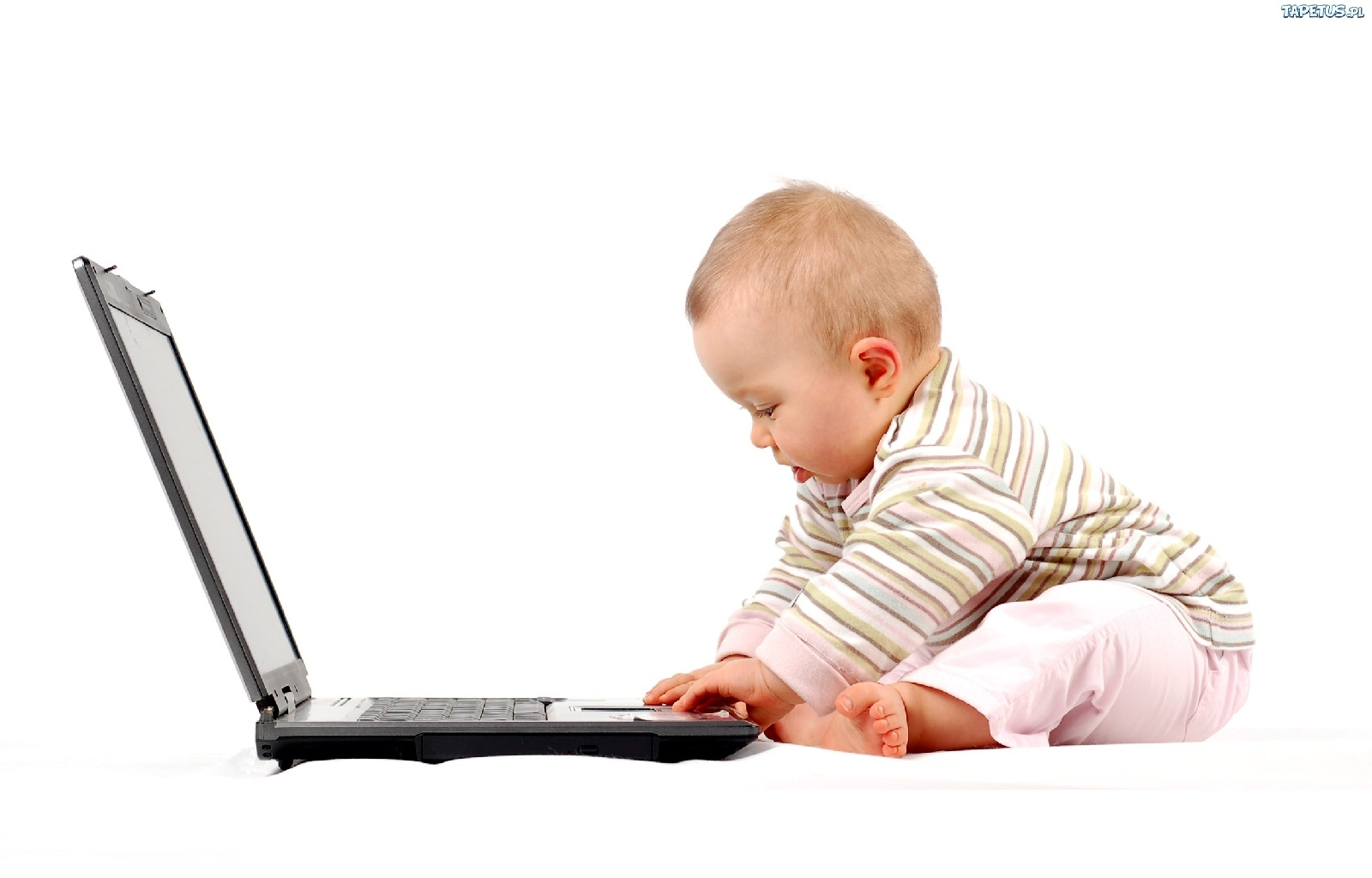 CZAS…
w przypadku przedszkolaków zaleca się, by łączny czas korzystania z takich urządzeń nie był dłuższy niż 30 minut dziennie, przy czym czas jednorazowej sesji nie powinien przekraczać 15 minut
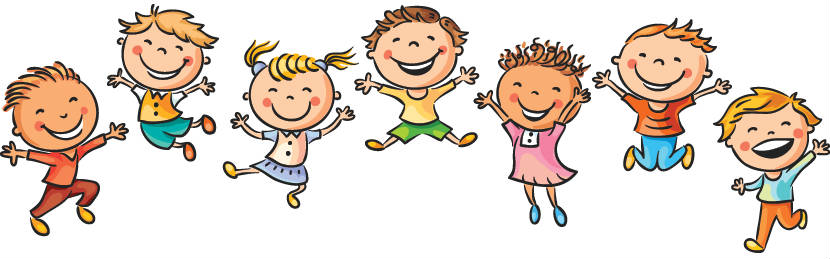 CZAS…
dzieci w wieku wczesnoszkolnym powinny korzystać z multimediów nie dłużej niż godzinę dziennie
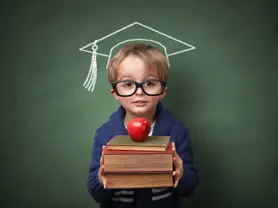 CZAS…
wraz z wiekiem stopniowo można zwiększyć dzienny limit korzystania z mediów
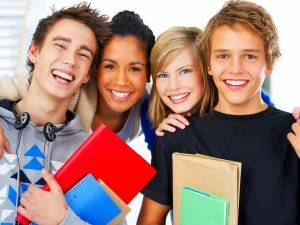 JAKIE SIECI W SIECI?
GRY INTERNETOWE

PORTALE SPOŁECZNOŚCIOWE, KOMUNIKATORY

NIEBEZPIECZNE TREŚCI (18+)
DLACZEGO NADUŻYWAMY INTERNETU?
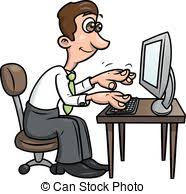 Dlaczego nadużywamy internetu? (1)
DOSTĘPNOŚĆ  (bezpłatnie)
ATRAKCYJNOŚĆ 
NIESKOŃCZONY CHARAKTER (system linków)
SZYBKA  NAGRODA 
POCZUCIE ANONIMOWOŚCI
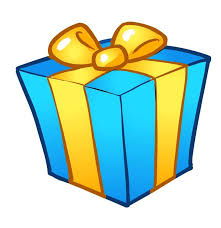 Dlaczego nadużywamy internetu? (2)
NIEPOWODZENIA SZKOLNE

ODRZUCENIE PRZEZ GRUPĘ RÓWIEŚNICZĄ

PROBLEMY RODZINNE
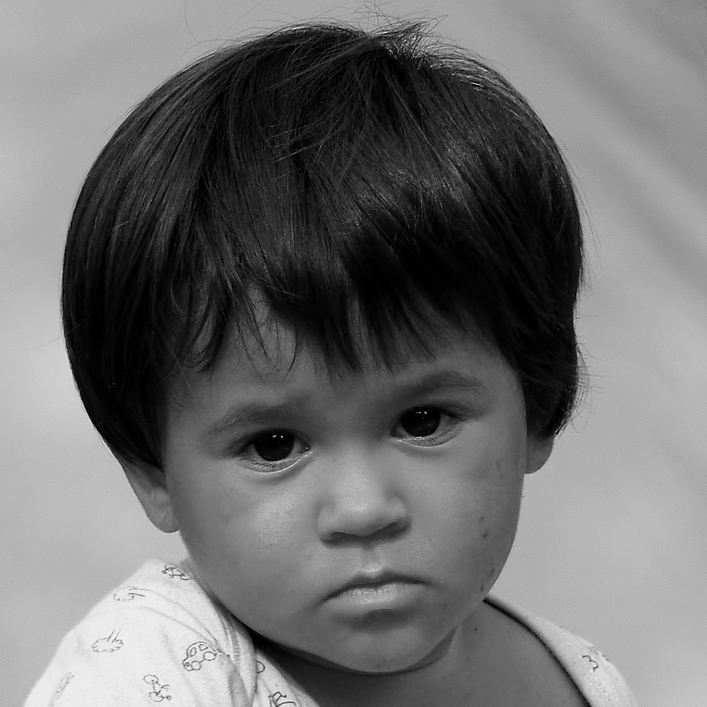 Dlaczego nadużywamy internetu? (3)
DEPRESJA
NADMIERNA WRAŻLIWOŚĆ/ NIEŚMIAŁOŚĆ
WSPÓŁWYSTĘPOWANIE INNYCH NAŁOGÓW
NISKA SAMOOCENA, BRAK PEWNOŚCI SIEBIE
BRAK UMIEJĘTNOŚCI RADZENIA SOBIE ZE STRESEM
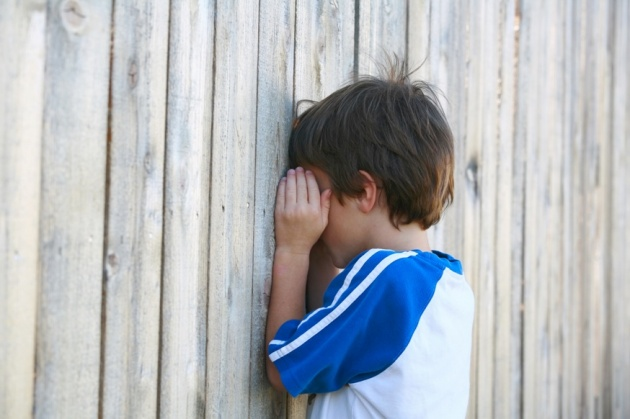 JAK DIAGNOZOWAĆ?
NIEKONTROLOWANY CZAS I INTENSYWNOŚĆ KORZYSTANIA 

KORZYSTANIE Z INTERNETU POWODUJE ZANIEDBANIA W INNYCH SFERACH ŻYCIA
Jak diagnozować?   OBJAWY „SIECIOHOLIZMU” (WG WORONOWICZ 2009)
SPĘDZANIE DUŻEJ ILOŚCI CZASU W SIECI

ROZDRAŻNIENIE W PRZYPADKU BRAKU MOŻLIWOŚCI KORZYSTANIA Z INTERNETU

MOCNO OSŁABIONA KONTROLA CZASU SPĘDZANEGO PRZED KOMPUTEREM LUB W INTERNECIE
Jak diagnozować?
ZANIEDBYWANIE ZAINTERESOWAŃ,  ZNAJOMOŚCI, NA RZECZ KORZYSTANIA Z KOMPUTERA/INTERNETU

SPĘDZANIE CZASU W SIECI NAWET WTEDY, GDY NIE JEST TO JUŻ INTERESUJĄCE, APATIA, NUDA

POWTARZAJĄCE SIĘ KŁÓTNIE ZWIĄZANE Z NADUŻYWANIEM INTERNETU
Jak diagnozować?
MONOTONNA I JEDNORODNA AKTYWNOŚĆ PRZY KOMPUTERZE

NASILAJĄCE SIĘ NIEPRZYJEMNE STANY EMOCJONALNE

UKRYWANIE KORZYSTANIA Z INTERNETU, KŁAMSTWA
JAK REAGOWAĆ?
Jak reagować? (1)
NAZWAĆ PROBLEM

ROZMAWIAĆ 

ZDIAGNOZOWAĆ sytuacje towarzyszące ucieczce w wirtualny świat
 
HARMONOGRAM DNIA 

ZASADY I ETAPY OGRANICZANIA KORZYSTANIA
Jak reagować? (2)
NAGRADZAĆ SUKCESY W OGRANICZANIU 

ODŁĄCZYĆ INTERNET LUB WYŁĄCZYĆ KOMPUTER, GDY DZIECKO KORZYSTA Z NIEGO W SPOSÓB, KTÓRY ZAGRAŻA JEGO ZDROWIU

WYJAŚNIĆ PRZYCZYNY OGRANICZEŃ

KONTAKT Z PROFESJONALISTĄ
KONTAKT Z PROFESJONALISTĄ
dyzurnet.pl 

lub pod numerem:

800 100 100
LEPIEJ ZAPOBIEGAĆ…
ZAANGAŻOWANIE DZIECKA W ŻYCIE DOMOWE 

ROZMOWA, nawet trudna

AKCEPTACJA

WYTRWAŁOŚĆ
2.Jak chronić  przed zagrożeniami sieci?
JAK CHRONIĆ DZIECKO W INTERNECIE?
Konfiguracja urządzenia

2. Programy kontroli rodzicielskiej, np.:

	▪Beniamin (Windows XP/Vista/7/8/10)
	▪Norton Family (Windows, Android, iOS)
	▪Kaspersky SafeKids (Windows, Android, iOS)
	▪F-Secure SAFE (Windows, Android, iOS)
	▪Mobikid (Android)
	▪Kids Place (Android)
JAK CHRONIĆ DZIECKO W INTERNECIE?
3. Zainteresowanie rodzica działaniami dziecka online
JAK CHRONIĆ DZIECKO W INTERNECIE?
4.Zasady  korzystania z internetu:

Określony czas spędzany online
Korzystanie ze sprawdzonych miejsc    w sieci
Zgłaszanie nietypowych sytuacji online
W SIECI O SIECI…
fundacja.orange.pl/kurs/ - Bezpiecznie Tu i Tam – kurs internetowy dla rodziców
www.edukacja.fdds.pl/elearning/bezpieczenstwo-dzieci-i-mlodziezy-online.php - Kurs „Bezpieczeństwo dzieci i młodzieży online”
Kampania: „Chroń dziecko w sieci” – ustawienia i urządzenia
http://www.dzieckowsieci.pl/
Internet dla najmłodszych:
https://sieciaki.pl/best
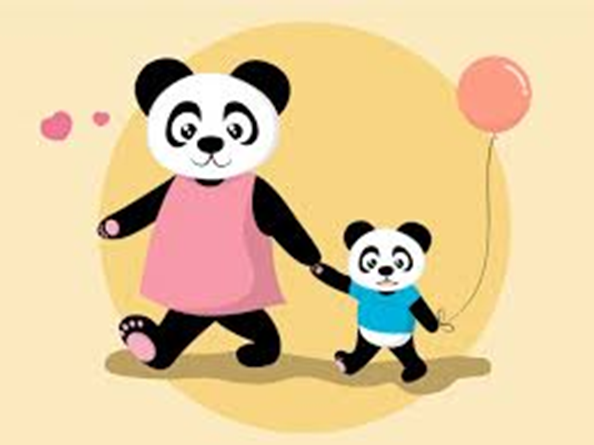 https://fundacja.orange.pl/kurs/
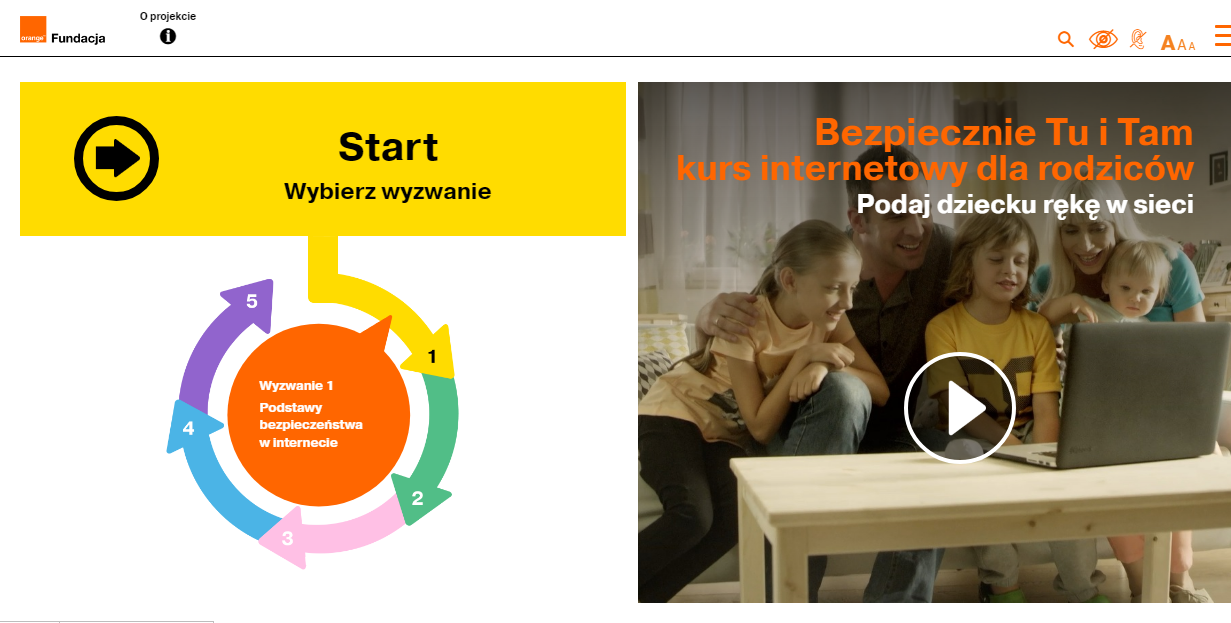 Sieciaki.pl -  https://sieciaki.pl/best
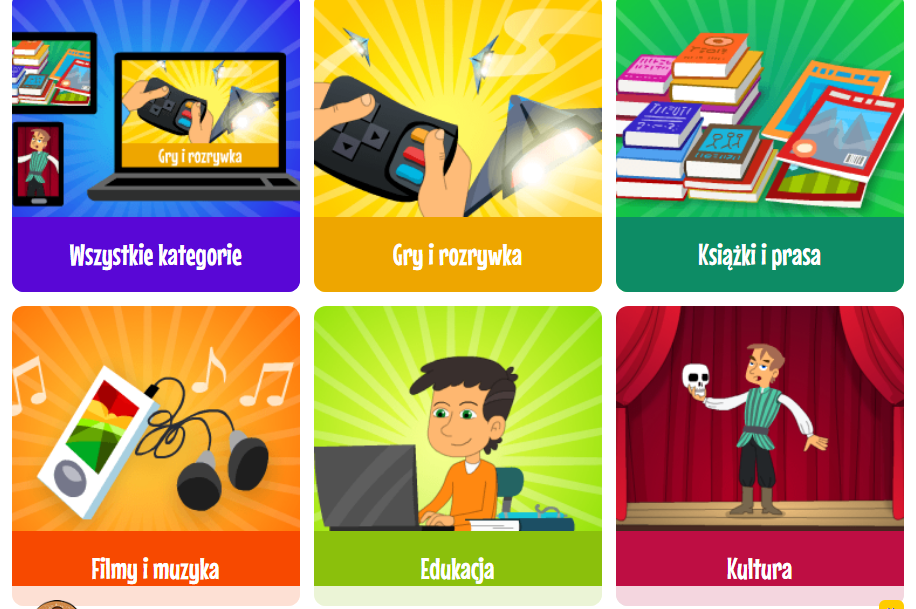 ROZWIĄZANIA:
PROGRAMY KONTROLI RODZICIELSKIEJ
KATALOG BEZPIECZNYCH STRON I PRZEGLĄDARKA BEST
APLIKACJA CHROŃ DZIECI W SIECI ORANGE
BEZPIECZNY STARTER ORANGE
800 100 100 – TELEFON DLA RODZICÓW I NAUCZYCIELI W SPRAWACH BEZPIECZEŃSTWA DZIECI
DYŻURNET.PL – ZGŁASZANIE NIELEGALNYCH TREŚCI ONLINE
SIECIAKI.PL – EDUKACJA DLA MŁODYCH INTERNAUTÓW
BEZPIECZNIE TU I TAM – KURS INTERNETOWY DLA RODZICÓW
3.Kiedy i jak rozmawiać z dziećmi?
Film: https://www.youtube.com/watch?v=tTSwVhNHPt0
Kiedy?
Warto korzystać z okazji do rozmów, np. podczas oglądania telewizji, słuchania radia, jazdy samochodem, kiedy nadarza się dany temat.
Jak rozmawiać?
Określamy myśli i uczucia…
ZAMIAST KARY OKREŚLAMY MYŚLI I UCZUCIA…
-Przeraziłam się, kiedy zadzwoniła mama Justyny i powiedziała, że jeszcze nie dotarłaś na przyjęcie.
-Tylko trochę się spóźniłam.
-Dla Ciebie to było „trochę”, ale dla czekających - długo. Wszyscy się zamartwiali.

…ORAZ OCZEKIWANIA…
-Kasiu, oczekuję, że jeśli masz gdzieś  być  o konkretnej godzinie, to dotrzymasz słowa.
ZAMIAST LEKCEWAŻYĆ UCZUCIA…
-O nie! Mój referat jest na jutro.
-Nie mów, że jeszcze go nie skończyłeś.
-Myślałem, że jest na piątek.
-Tak to właśnie jest, jak nie planujesz pracy.
-Ale…
-Żadnych ale. Zaraz siadaj i to zrób!
-Odczep się ode mnie!
-Licz się ze słowami!

POTWIERDZAMY, ŻE ROZUMIEMY…

-Rozumiem.
-Mhm.
-Aha.
4. Słowa, które „zamykają” i „otwierają?”
12  BLOKAD…
12 BLOKAD…
1.NAKAZYWANIE, POLECANIE 
(w nieodpowiedniej sytuacji, ignorowanie uczuć):

Przestań się użalać i weź się do roboty.
12 BLOKAD…
2.OSTRZEGANIE, GROŹBA:
Jeżeli nie będziesz dużo pracował, nie masz co marzyć o dobrych stopniach w tej szkole.
12 BLOKAD…
3.MORALIZOWANIE, „GŁOSZENIE KAZAŃ”, „POWINIENEŚ/POWINNAŚ”:

Wiesz dobrze, że z chwilą, gdy przychodzisz do szkoły, Twoim zadaniem jest nauka: swoje osobiste problemy powinieneś zostawić w domu, bo tam jest ich miejsce.
12 BLOKAD…
4.DORADZANIE,  PROPONOWANIE GOTOWYCH ROZWIĄZAŃ:

Musisz lepiej zaplanować sobie dzień. Wówczas uda Ci się wszystko wykonać.
12 BLOKAD…
5.POUCZANIE, WYKŁAD:
Przyjrzyjmy się faktom…
12 BLOKAD…
6. OSĄDZANIE:

Jesteś po prostu leniwy albo lubisz odkładać wszystko na ostatnią chwilę.
12 BLOKAD…
7. WYŚMIEWANIE, OŚMIESZANIE:

Zachowujesz się jak dziecko w przedszkolu.
12 BLOKAD…
8.INTERPRETOWANIE, 
DIAGNOZOWANIE:

Starasz się po prostu wykręcić od tej pracy.
12 BLOKAD…
9. CHWALENIE, WYDAWANIE OCEN POZYTYWNYCH (w nieodpowiednim momencie):

Jesteś naprawdę bardzo zdolnym młodym człowiekiem. Jestem pewien, że jakoś dasz sobie z tym radę.
 (Dziecko myśli: powinienem sam sobie z tym poradzić.)
12 BLOKAD…
10. „USPOKAJANIE”,„POCIESZANIE”:

Nie jesteś jedyny, który to przeżywa. Ja miałem takie same problemy. Poza tym jak już to przeżyjesz, zobaczysz, że to wcale nie jest takie skomplikowane.
(Dziecko myśli: mój problem nie jest ważny, niepotrzebnie o tym mówiłem)
12 BLOKAD…
11.WYPYTYWANIE, KRZYŻOWY OGIEŃ PYTAŃ:

Czy uważasz, że zadanie jest za trudne? Ile czasu mu już poświęciłeś? Dlaczego tak długo czekałeś z prośbą o pomoc? Ile godzin dziennie na to poświęcasz?
(Dziecko myśli: uważają, że jestem winny)
12 BLOKAD…
12.ODWRACANIE UWAGI, DOWCIPKOWANIE:

Porozmawiajmy o czymś przyjemniejszym. Teraz nie czas o tym mówić. Powróćmy do naszych zajęć. Wydaje mi się, że ktoś wstał dziś lewą nogą.
(Dziecko myśli: Nie chcą mnie zrozumieć, nie traktują mnie poważnie, już więcej nie ma co mówić o swoich kłopotach.)
Efekt:
„COŚ JEST ZE MNĄ NIE TAK”
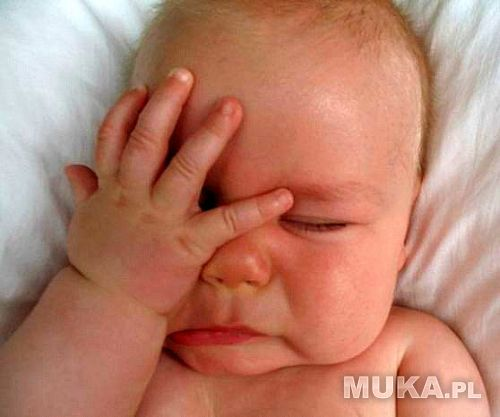 UMIEJĘTNE SŁUCHANIE
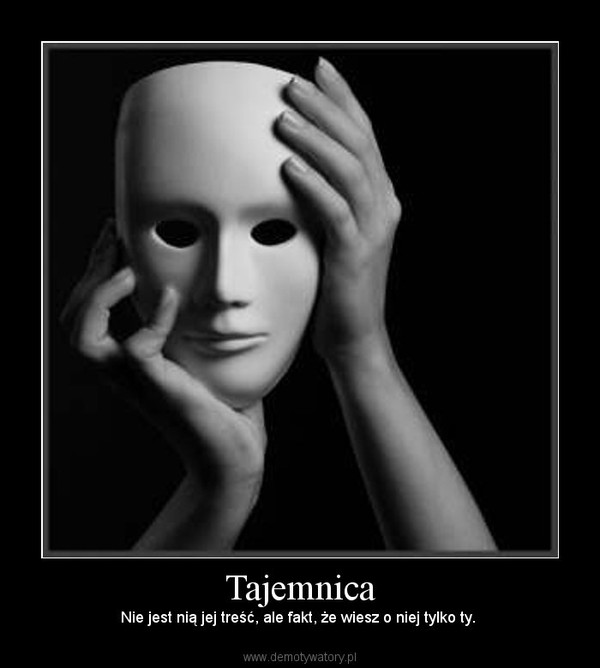 MILCZENIE - czyli SŁUCHANIE
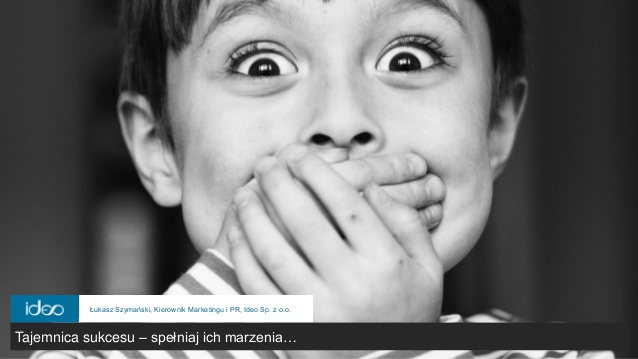 POTAKIWANIE – czyli SŁUCHANIE
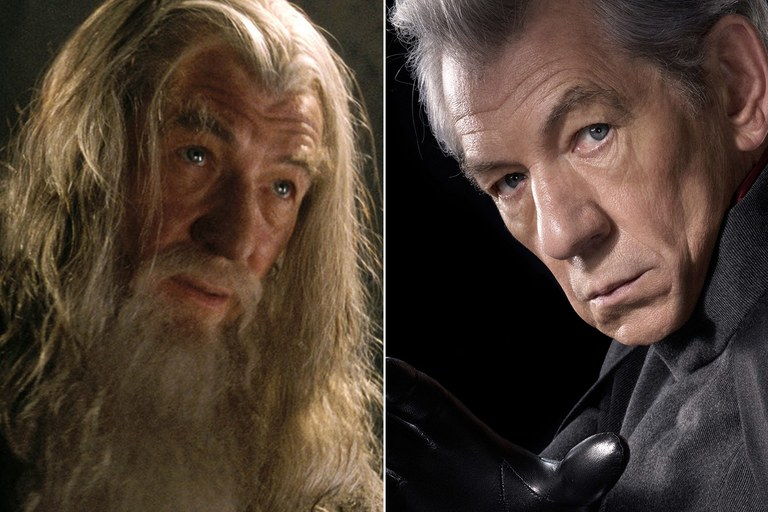 SŁOWA-„OTWIERACZE”
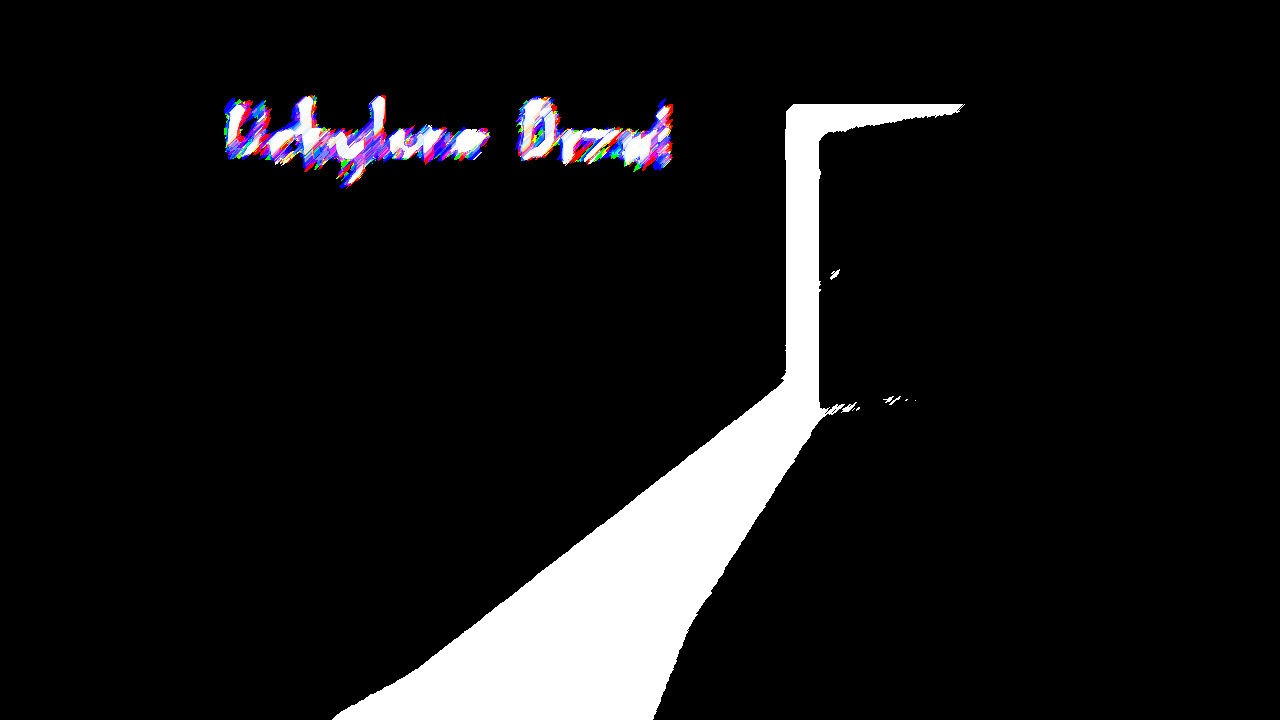 „Czy chciałbyś coś więcej na ten temat powiedzieć?”
„To interesujące, mów dalej”
„Wygląda na to, że bardzo to przeżywasz?”
„Interesuje mnie to, co mówisz”
„Wyglądasz na zmartwioną?...”
itp.
Efekt:
„SAM POTRAFIĘ ZNALEŹĆ ROZWIĄZANIE  TEJ SYTUACJI!”


*RODZIC TOWARZYSZY SAMODZIELNEMU POSZUKIWANIU ROZWIĄZANIA PRZEZ DZIECKO, NAPROWADZA
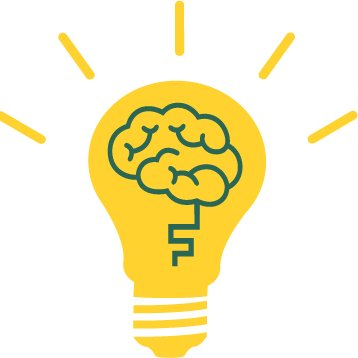 Bibliografia, wykaz stron internetowych:
Faber A., Mazlish E., Jak mówić do nastolatków, żeby nas słuchały. Jak słuchać, żeby z nami rozmawiały, Poznań 2006.
Gordon T., Wychowanie bez porażek w szkole, Warszawa 1995.

https://fundacja.orange.pl/strefa-wiedzy/materialy-edukacyjne-dla-rodzicow/
https://fundacja.orange.pl/strefa-wiedzy/materialy-edukacyjne-dla-dzieci-i-mlodziezy/
https://fundacja.orange.pl/files/user_files/user_upload/materialy_edu_dla_nauczycieli/Internet_bez_przesady/
https://www.youtube.com/watch?v=tTSwVhNHPt0 
https://sieciaki.pl/
https://dyzurnet.pl/
http://www.dzieckowsieci.pl/
https://fdds.pl/
https://www.saferinternet.pl
Opracowała: mgr Kamila Pikusa
DZIECI W ŚWIECIE MULTIMEDIÓW A POTRZEBA KONTAKTU.JAK MÓWIĆ, ŻEBY DZIECI SŁUCHAŁY, JAK SŁUCHAĆ, ŻEBY MÓWIŁY?